Integracija ključnih kompetencija u obrazovni sistem Crne Gore
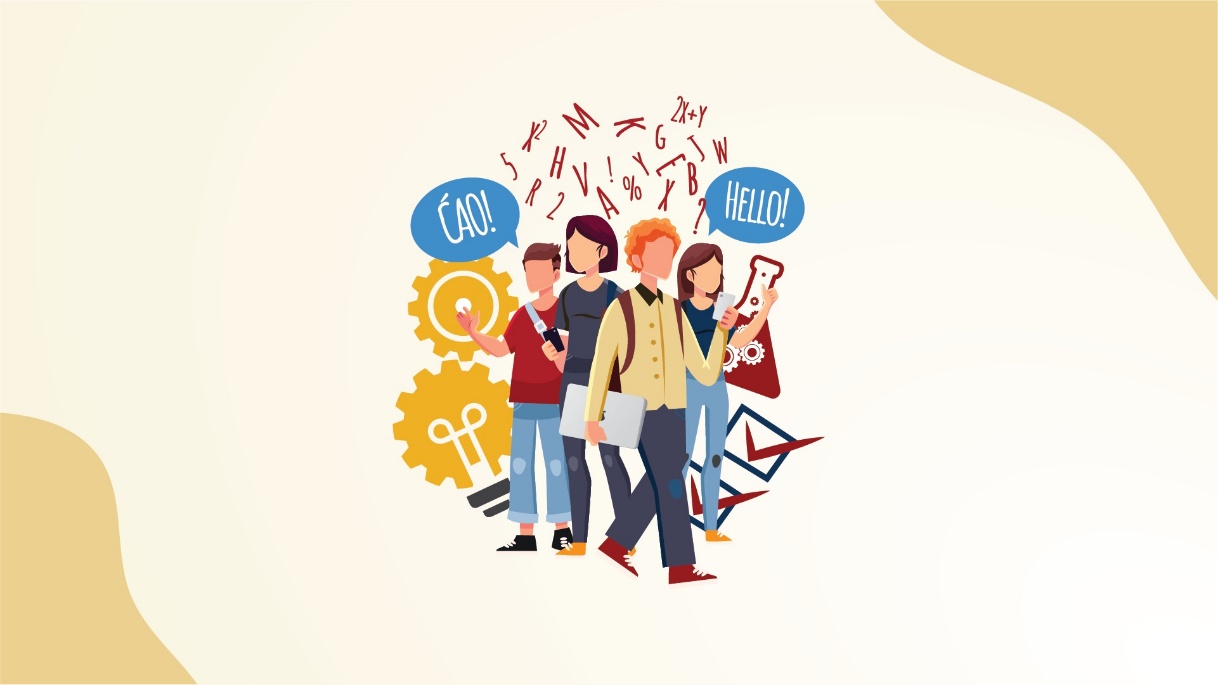 KLJUČNE KOMPETENCIJE Predstavljanje rezultata Projekta, po komponentama i predstavljanje Crnogorskog okvirnog programa ključnih kompetencijaBoris Ćurković, tim lider
Pregled Projekta
Komponente projekta
Razvoj ključnih politika i okvirnih dokumenata
Razvoj kurikuluma – Izrada i pregled obrazovnih programa, smjernica i kriterija ocjenjivanja
Obuka nastavnika (inicijalna i kontinuirani profesionalni razvoj) o ključnim kompetencijama i STEM-u
Osiguranje kvalitete
Analiza ulaznih parametara, procesa i izlaza za STEM
Komponenta 1
Crnogorski okvir ključnih kompetencija
Razrada EU referentnog okvira ključnih kompetencija za cjeloživotno učenje (2018)
Identifikovano 8 ključnih kompetencija: pismenost; višejezičnost; STEM, digitalna; lična, socijalna i učiti kako učiti; građanska; preduzetnička i kompetencija kulturološke svijesti i izražavanja
Razvijen i ishodi učenja za 5 obrazovnih nivoa: predškolsko vaspitanje i obrazovanje, razredna nastava u osnovnoj školi (ISCED 1), predmetna nastava u osnovnoj školi (ISCED 2), srednja škola (ISCED 3) i visoko obrazovanje
Komponenta 2
otkazano
Komponenta 3
Komponenta 4
Komponenta 5
Uticaj
Izgradnju ljudskih kapaciteta – u projektne aktivnosti je bilo uključeno ukupno 2.746 ljudi koji su učestvovali na ukupno 146 obuka i sastanaka, koji su trajali ukupno 243 dana
Projekt je radio sa svim nivoima obrazovnog sistema i povezao ih je
Projekt je radio u uslovima Covid 19 pandemije – novo iskustvo, otkrivenje online obuka
Doprinos
Stručnjaci
Korisnici
Obučavani
Članovi radnih grupa, Upravni odbor i projektni tim
Pojedinci